Présentation du portail BdDER
Présentée par : Salifou Todine et AYIVOR Laetitia
Juillet 2020
Introduction
La base de données BdDER vise à informer les acteurs et toutes les parties prenantes de l’état actuel et du développement des projets et activités menées dans le secteur des énergies. Elle vise également à fournir les données et informations clés liées à l’électrification rurale et des énergies au Togo.
Lien d’accès: www.at2er-portail.org
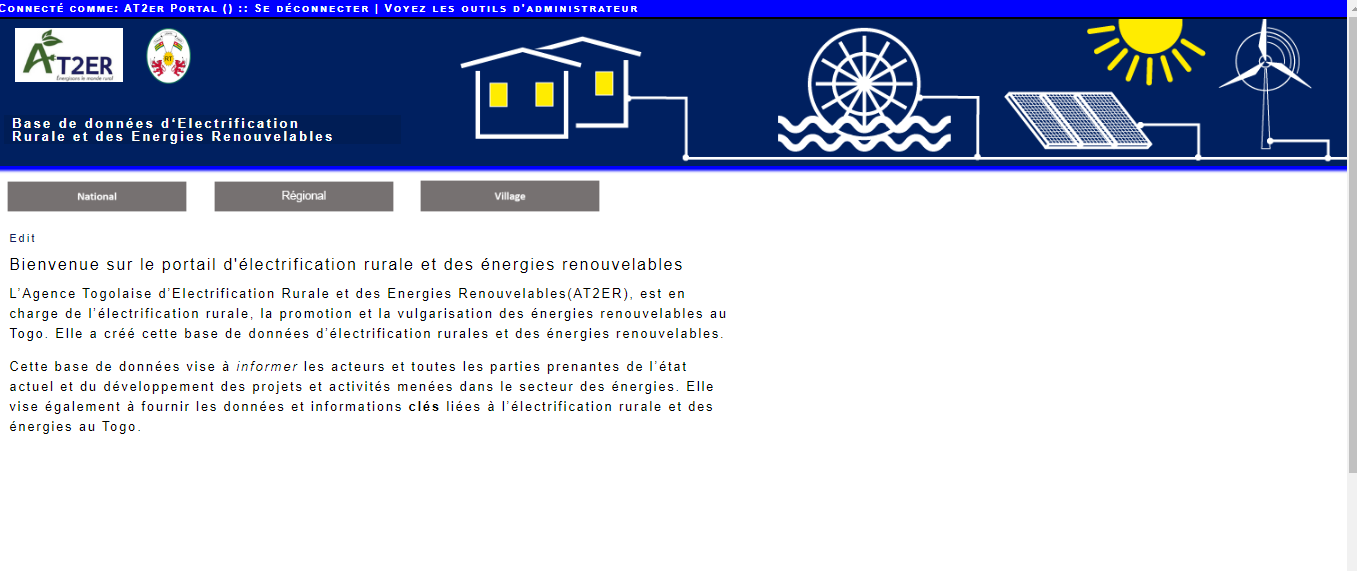 Structuration du portail
Le portail est subdivisé en trois grands onglets dont la  structuration se présente comme suit:
L’onglet National
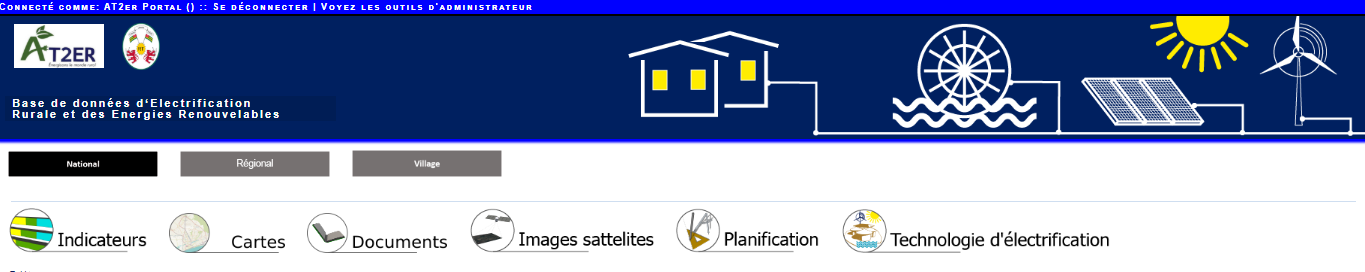 Non visible au grand public
Structuration du portail
L’onglet Village
L’onglet Régional
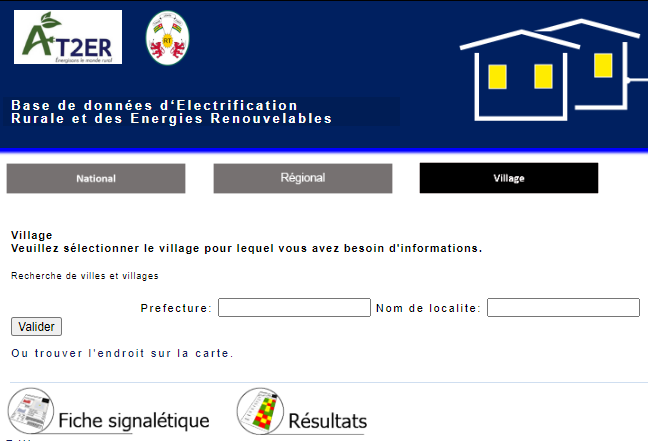 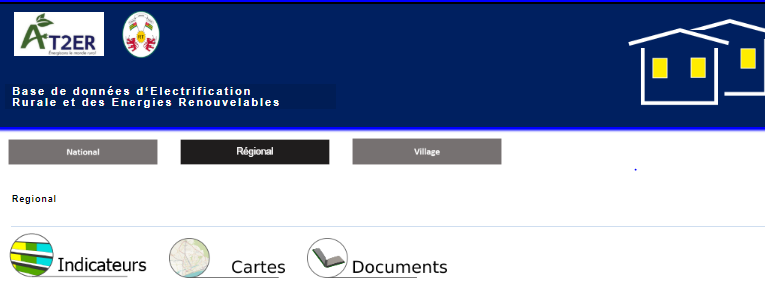 Interface du portail
Page d’accueille
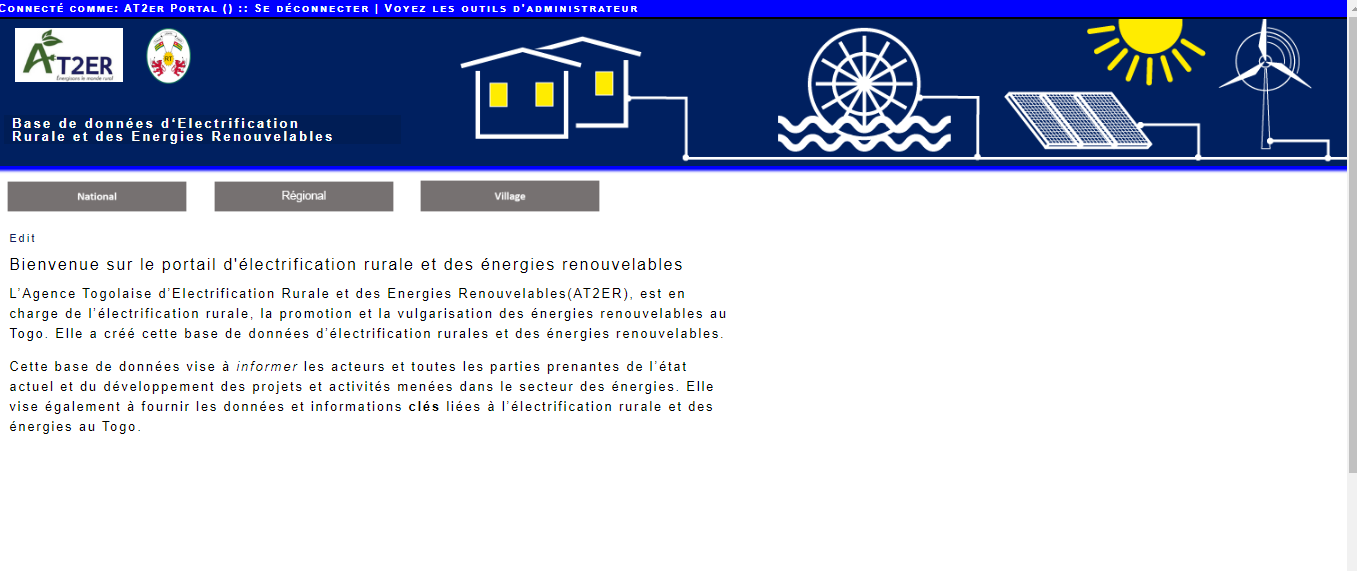 Interface du portail
Indicateurs
Les indicateurs présentes les différentes avancés dans notre secteur
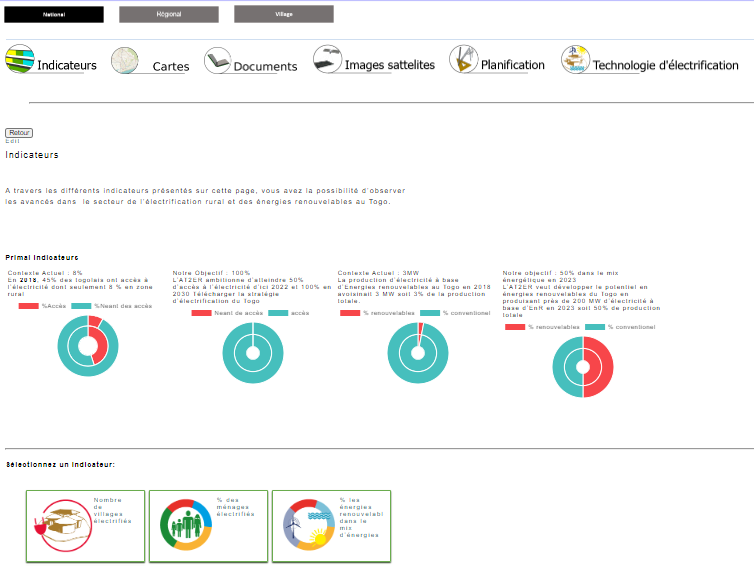 Interface du portail
Cartes
Grille de visualisation
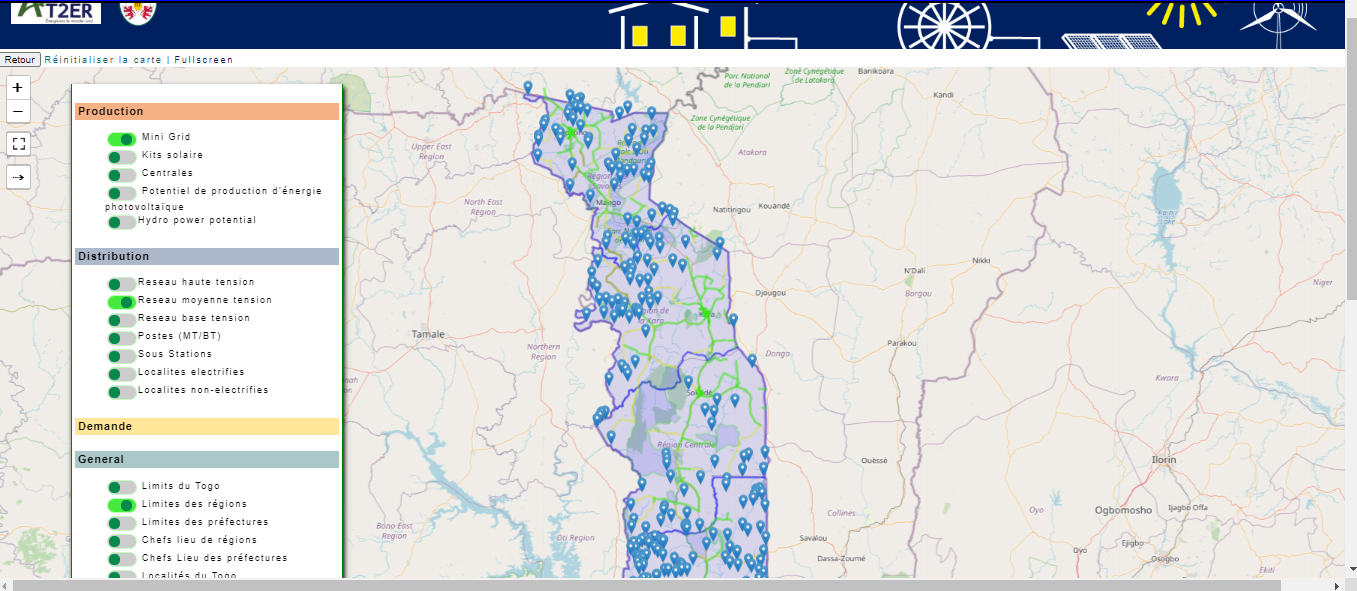 Interface du portail
Documents
Il regroupe les différents documents (Etudes, Rapports, Photos…)
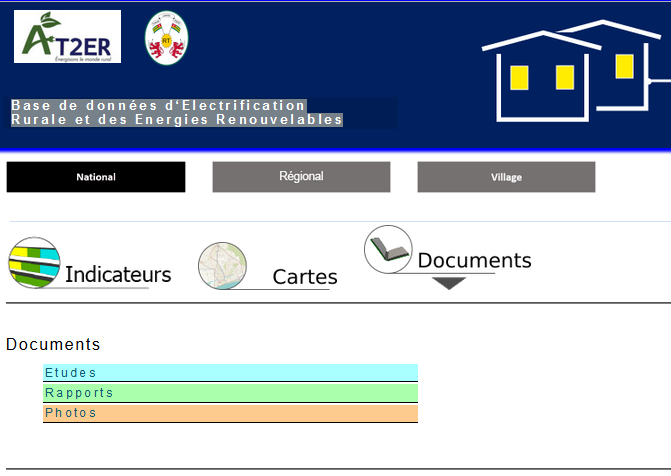 Logiciels associés au portail
Plusieurs logiciels sont associés au portail notament pour le chargement des couches shp files. Nous avons:
WinSCP: utiliser pour le transfert des fichiers sur le serveur web
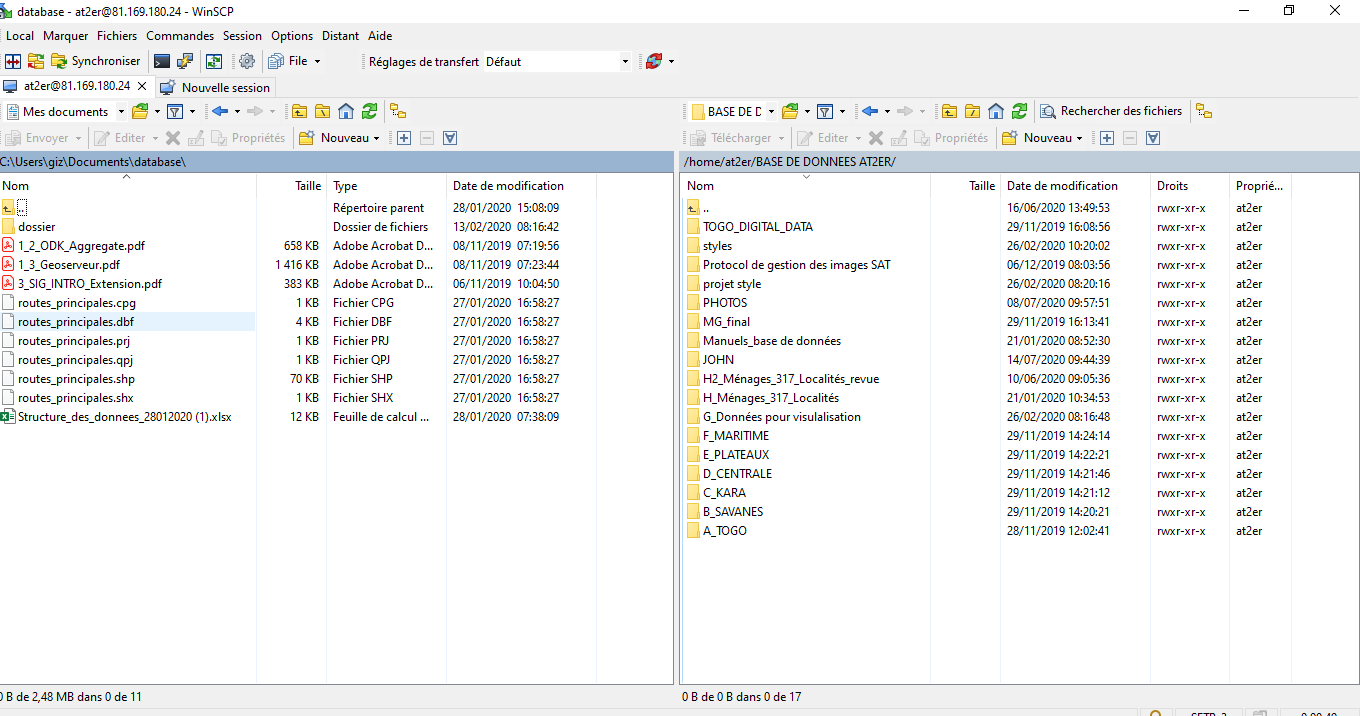 Interface du portail
Geoserver: pour l’intégration des couches à visualiser dans l’onglet cartes du portail.
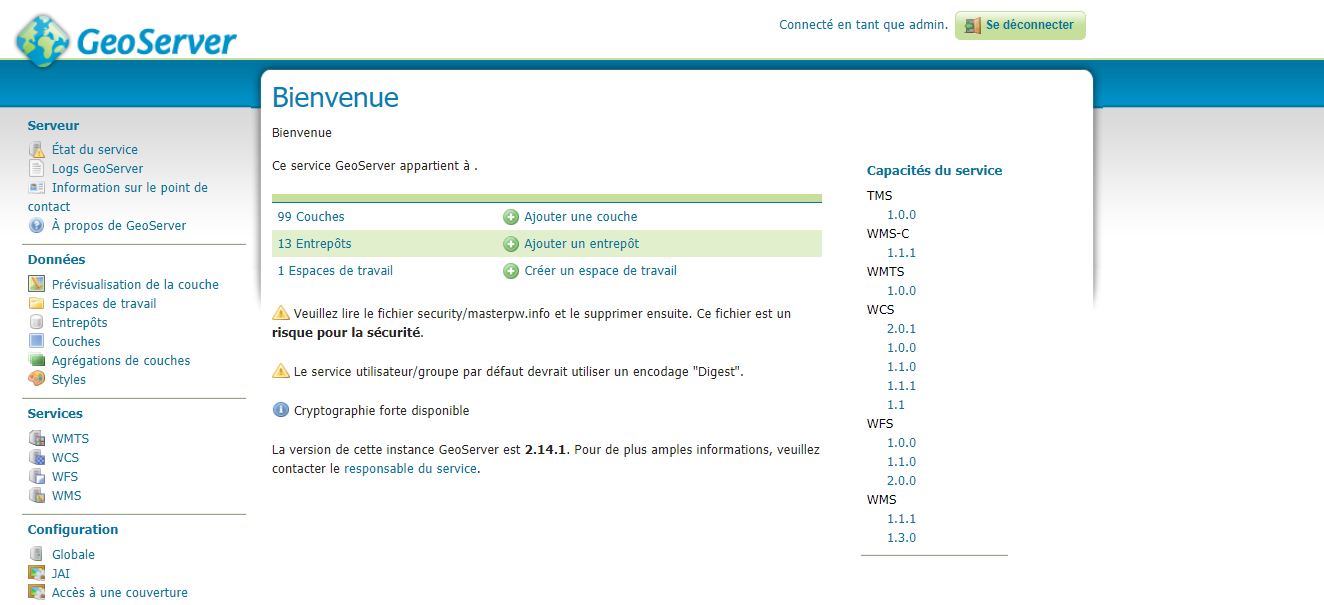 MERCI POUR VOTRE ATTENTION
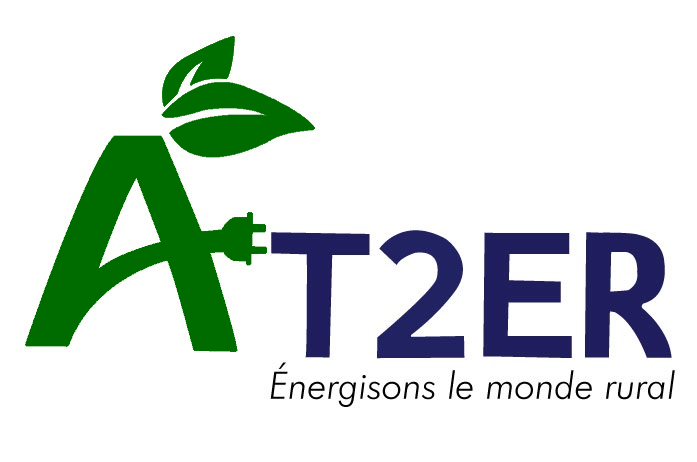 Contact
14 BP 128 Lomé, Togo
 Tél : (00 228) 22 21 21 44 
          (00 228) 22 21 21 66
 
 info@at2er.tg | secretariat@at2er.tg
www.at2er.tg